Dzienniki urzędowe
Zadania
Wyszukiwanie za pomocą frazy
Polecenie 1. 
Proszę podać definicję dowodu osobistego . Wskaż podstawę prawną?
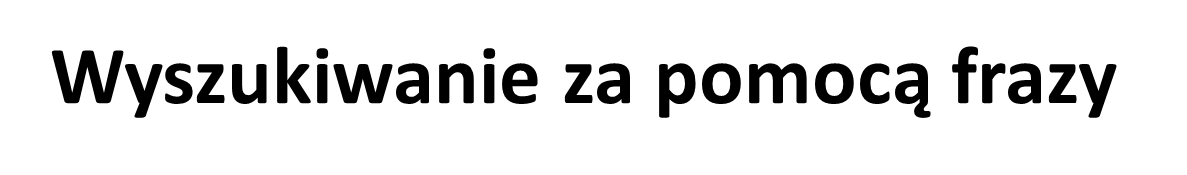 Polecenie 2. 
Jakie akty prawne ogłasza się w wojewódzkich dziennikach urzędowych? Wskaż podstawę prawną?
Wyszukiwanie za pomocą frazy
Polecenie 3.
Podaj definicję legalną dokumentu elektronicznego? Wskaż podstawę prawną?
Wyszukiwanie za pomocą frazy
Polecenie 4. 
Wskaż podstawę prawną do wydania aktualnie obowiązującego rozporządzenia w sprawie Biuletynu Informacji Publicznej? Podaj adres publikacyjny aktualnie obowiązującej ustawy będącej podstawą do wydania  niniejszego rozporządzenia
Wyszukiwanie za pomocą frazy
Polecenie 5. 
Podaj adres publikacyjny wyroku TK o sygn. akt., SK 33/15?
Wyszukiwanie za pomocą frazy
Polecenie 6.
Podaj tytuł rozdziału II Konwencji Rady Europy o cyberprzestępczości? Gdzie i kiedy została ona sporządzona? Podaj jej adres publikacyjny?
Wyszukiwanie za pomocą adresu publikacyjnego
Polecenie:
Jaki akt i jakie źródło prawa powszechnie obowiązującego znajduje się pod następującym adresem publikacyjnym:
Dz. U. z 1997 r. nr 78 poz. 483?
Dz. U. z 1997 r. nr 88, poz. 553?
Dz. U. z 2016 r., poz. 1489 ?
Dz. U. z 2020 r., poz. 1173?
Czy wersje aktów znajdujące się pod niniejszymi adresami  są aktualnie obowiązujące – jeśli nie podaj adres aktu w jego wersji aktualnie obowiązującej.
Wyszukiwanie za pomocą hasła
Zadanie 3. 
Ustal z jakiego aktu normatywnego wynikają cytowane przepisy. Utwórz adres publikacyjny do niniejszego aktu przy założeniu, że przedstawiony przepis cytujesz w swoim opracowaniu.
Przykład : 
Art.  6 ust. 1
„Dowód osobisty wydaje się obywatelowi Rzeczypospolitej Polskiej.”. 
ODPOWIEDŹ: Akt normatywny: ustawa z dnia 6 sierpnia 2010 r.  o dowodach osobistych; 
adres publikacyjny do przypisu : Dz. U. z 2022 r. poz. 671
1.Art. 2.   pkt. 4 
Użyte w ustawie określenia oznaczają:
dokument paszportowy – paszport, paszport tymczasowy, paszport dyplomatyczny i paszport służbowy Ministerstwa Spraw Zagranicznych
2. Art. 2 ust. 1 pkt 9
podpis    osobisty – zaawansowany    podpis    elektroniczny    w rozumieniu art.3 pkt. 11 rozporządzenia Parlamentu Europejskiego i Rady (UE) nr910/2014 z dnia  23lipca  2014 r.  W sprawie  identyfikacji  elektronicznej  i usług zaufania w odniesieniu  do  transakcji  elektronicznych  na  rynku  wewnętrznym  oraz uchylającego  dyrektywę  1999/93/WE,  weryfikowany  za  pomocą  certyfikatu podpisu osobistego.